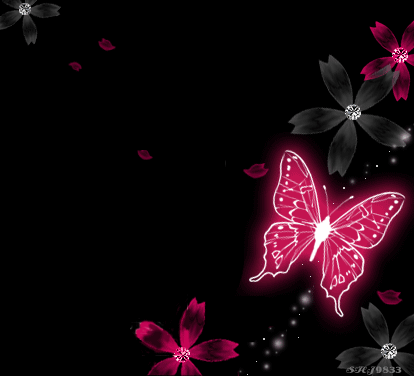 الكنز المختفي ؟؟؟؟؟؟؟؟
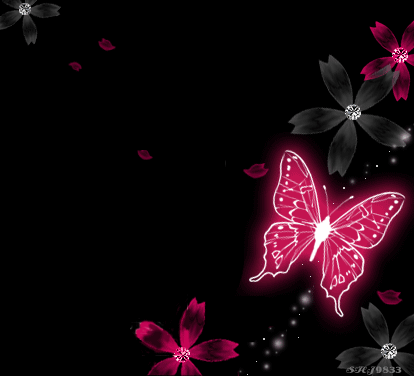 تعليمات اللعبة
أمامك  شريحة مقسمة إلى 12 مربع. كل مربع يطرح عليك سؤال  .
عليك أن تجيب أجابه صحيحة على كل سؤال حتى تكشف جزء من الصورة  وبانتهاء الأسئلة تكون  قد كشفت الصوره المخفية. 
تذكر أن تختار الأسئلة بالترتيب حتى تستمر في اللعبة بشكل جيد وتتمكن من كشف الصورة.
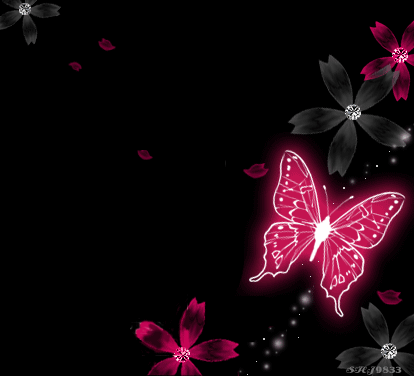 3
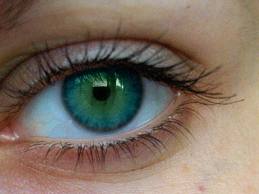 2
1
6
5
4
9
8
7
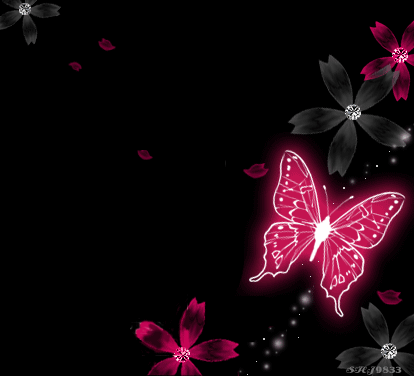 1
1- أكمل الفراغات التالية:
 البؤبؤ ,, ........، ....... والبياض هي أهم أجزاء العين الخارجية.
القزحية , القرنية
القرنية , العدسة
العدسة , القزحية
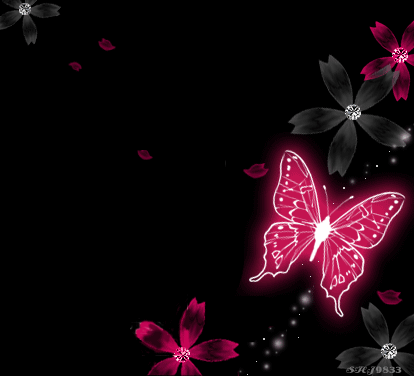 2
2 . 1- أكمل الفراغات فيما يلي :
 العدسة , ........، ....... ,مشيمة العين وعصب الرؤية هي أهم أجزاء العين الداخلية.
الزجاجية , الشبكية
الصلبة , الزجاجية
الشبكية , الصلبة
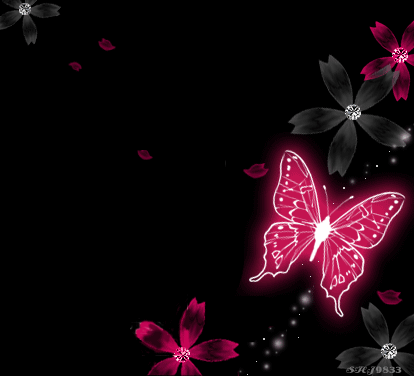 3
3. عند التحدث عن لون العينين فإننا نتحدث عن ؟
القرنية
البؤبؤ
القزحية
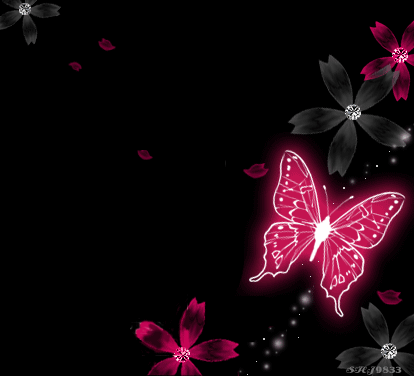 4
4.البؤبؤ هو:
الجزء الذي حول القزحية
هو نقطه سوداء في وسط القزحية، من خلالها يدخل النور للعين
قطرة متساوي في جميع الاوقات
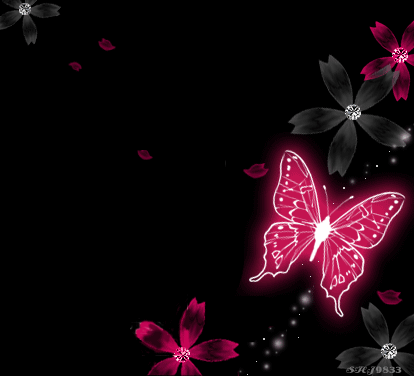 5
القرنية Cornea :
هي طبقة غير شفافة
تقع خلف البؤبؤ
هي الطبقة الشفافة التي تغطي العين من الخارج، ولا نراها
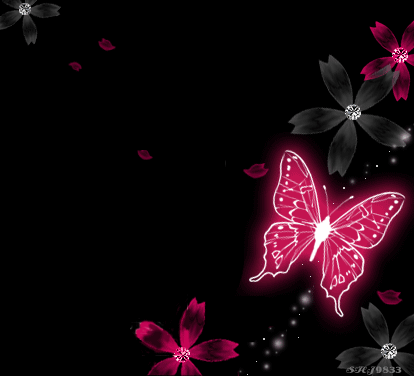 6
وظيفتها تركيز أشعة الضوء التي تصل من القرنية إلى الشبكية :
العدسة
البؤبؤ
القزحية
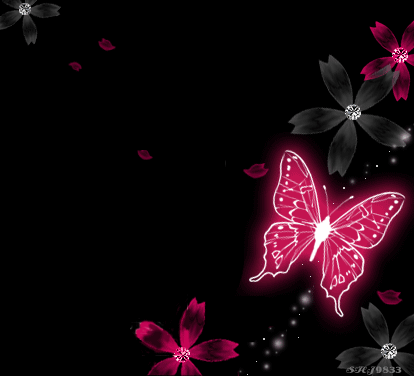 7
مسئولة عن تحويل طاقة الضوء الكهرَبائية التي يتمّ نقلها عن طريق الألياف العصبية إلى الدماغ من أجل معالجة المعلومات:
القرنية
العدسة
الشبكية
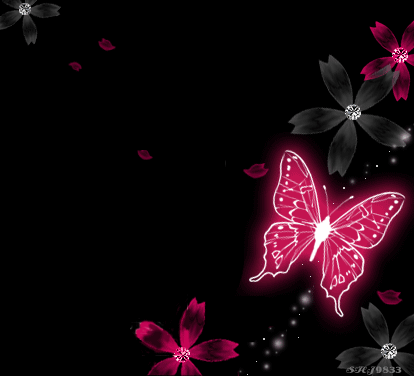 8
مكوّن من حزمة من الألياف العصبية التي تقوم بنقل المعلومات التي تصل من الشبكية إلى الدماغ:
البياض
عصب الرؤية
مشيمة العين
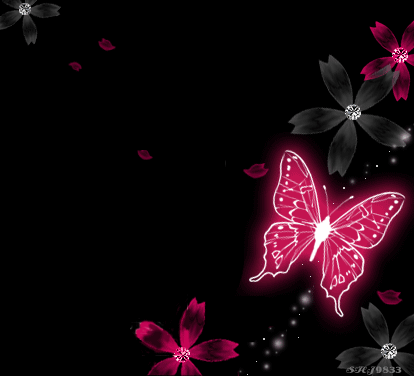 9
الزجاجية :
سائل لزج يملأ العين من الداخل
الطبقة التي تقع بين صُلبة العين وشبكية العين
ليّنة وفي إمكانها تغيير درجة تحدّبها
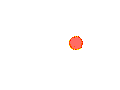 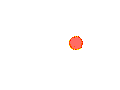 أحسنت
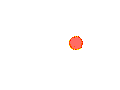 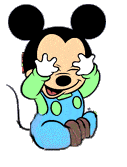 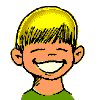 إجابتك صحيحة
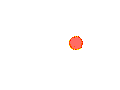 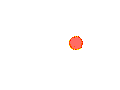 الى السؤال التالي
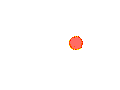 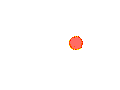 احسنت
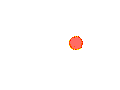 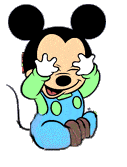 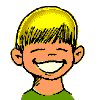 اجابتك صحيحة
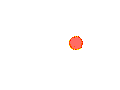 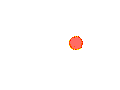 الى السؤال التالي
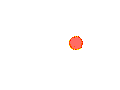 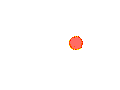 أحسنت
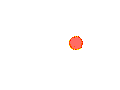 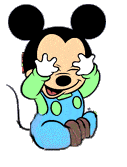 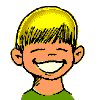 إجابتك صحيحة
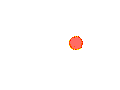 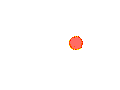 الى السؤال التالي
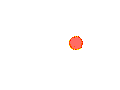 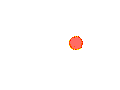 أحسنت
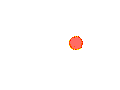 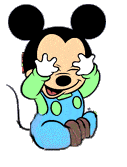 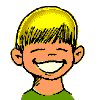 إجابتك صحيحة
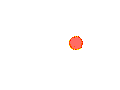 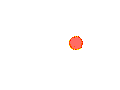 الى السؤال التالي
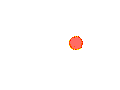 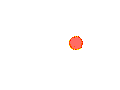 أحسنت
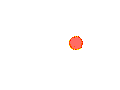 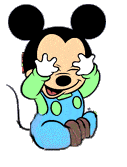 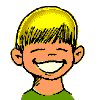 إجابتك صحيحة
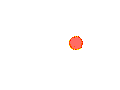 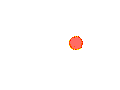 الى السؤال التالي
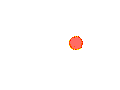 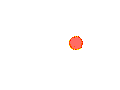 أحسنت
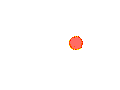 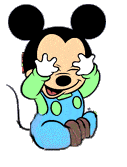 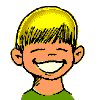 إجابتك صحيحة
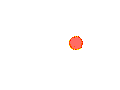 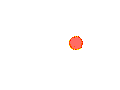 الى السؤال التالي
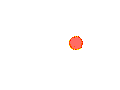 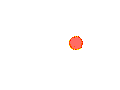 أحسنت
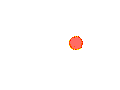 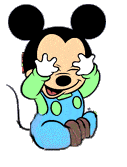 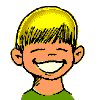 إجابتك صحيحة
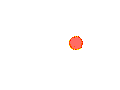 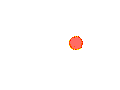 الى السؤال التالي
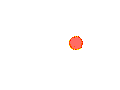 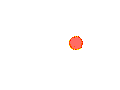 أحسنت
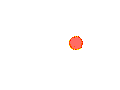 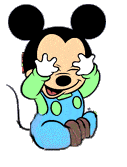 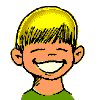 إجابتك صحيحة
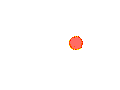 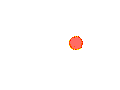 الى السؤال التالي
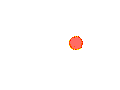 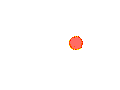 أحسنت
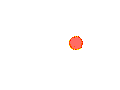 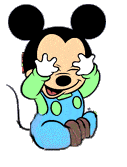 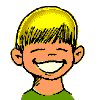 إجابتك صحيحة
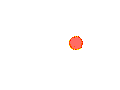 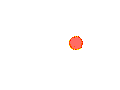 الى السؤال التالي
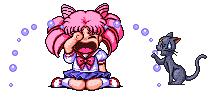 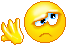 عودة لسؤال 1
عودة لسؤال 2
عودة لسؤال3
عودة لسؤال 4
أخطات ولكن حاول ثانية
عودة لسؤال 5
عودة لسؤال 6
عودة لسؤال 7
عودة لسؤال 8
عودة لسؤال 9
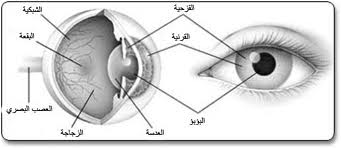 3
2
6
5
4
9
8
7
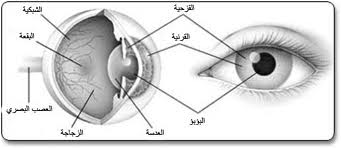 3
6
5
4
9
8
7
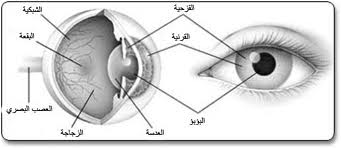 6
5
4
9
8
7
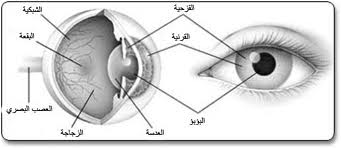 6
5
9
8
7
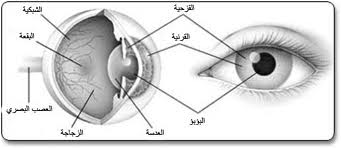 6
9
8
7
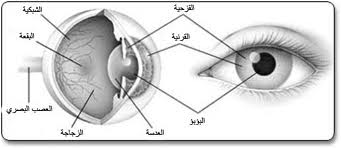 9
8
7
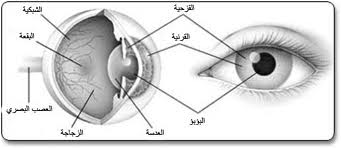 9
8
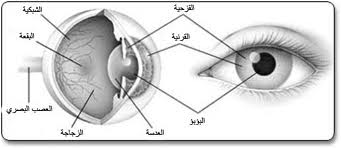 9
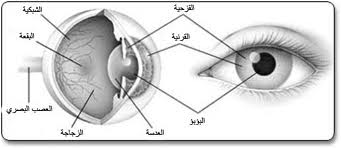 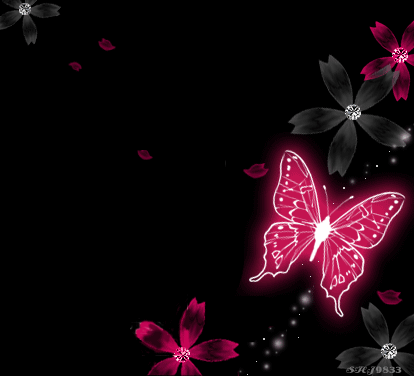 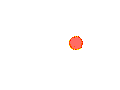 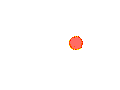 مبروك النجاح
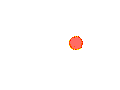